International Enrollment ManagementStrategic Plan
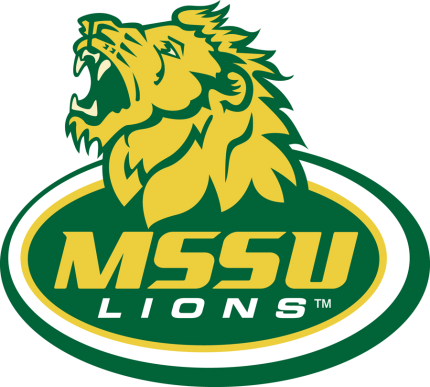 International admissions strives to:
Support MSSU objectives to increase enrollment and diversity

Establish a stronger global presence for MSSU  through memberships, special programs and recruitment travel

Develop an integrated marketing and communication strategy

Streamline admissions processing and reporting
FALL 2010 TOTAL INTERNATIONAL ENROLLMENT BY COUNTRY
International Students represent 2% of total population

120 students represented in chart from 35 countries
Largest international Student Populations Fall 2010
Type of new Intn’l student fall 2010
FALL 2010 new international student sources
27% came from Exchange programs 

73% came from non-Exchange programs
Goal
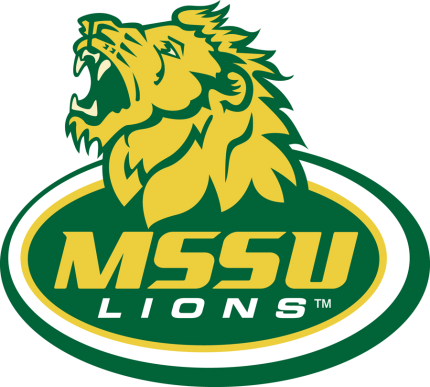 To increase the number of academically qualified and financially-sound international students at MSSU by 5% each year for the next 5 years.
swot team members
Chad Stebbins- International Institute of Studies
Josh Doak- Housing
Kim Kester and Bill Trudeau- Intensive English Program
Stephanie Goad- International Student Services
Nancy Rainey- Business Office
Tina Miller- Registrar
Rod Surber- Marketing and Public Relations
Elke Howe- Faculty/ Staff/ Process Improvement
Cathleen Garrison- International Recruitment and Admissions
Major Challenges identified
Increased competition from other public and private universities
Transcript evaluation by third party slows admission process down by at least 3 weeks – costs applicant extra 
Limited scholarships available for international students
Limited staffing, budget and travel ability in light of 192 countries 
Limited on-campus housing available
Markets
Grow

	 

	Develop


					Explore
Grow Existing Sources
GROW strong International Student Presence from
Saudi Arabia - SACM
China - ICEC
BVI - H Lavity Stoutt CC
Partnership with Crowder CC International Students
DEVELOP   US community colleges and high schools  - INDIA, korea, japan,  TAIWAN
Local Opportunities
NWACC AND CCC have International Student populations already here
Rising High School International Student population in Four-State Area – partner with advisors
Develop Graduate Study awareness for International Students

International Opportunities
Develop Regional Representative in India through USIEF association (India is the second leading place of origin in the State of Missouri )
Work with Dept. of Economic Development in Japan
KOSA Membership – Korean Overseas Study Association  (Ranked 3rd  MO)
Develop a Regional Representative in Taiwan through Consultant Agreement  (Ranked 5th in MO)
Source: IIE Open Doors, 2010
EXPLORE partnership with cottey college vietnam, TURKEY, brazil, Canada
Local 
Cottey College in Nevada, MO – all women’s two-year college with significant International student population.
International 
Vietnamese contacts in Carthage with relatives still in Vietnam
Turkey –work through contact at Education USA, Study Missouri and OACAC
Brazil – Study Missouri affiliation and Brazilian alumni should break open opportunities
Canadian two-year schools – possible arrangement like BVI school – easy access

In the 2009-2010 academic year, Vietnam, Turkey, Brazil and Canada were in the top 15
places of origin for all International students in US. 
Source: Open Doors 2010 Fast Facts
NEW or improved PROGRAMMING
Enhance the IEP program through clearer benchmarks, better communication with faculty on abilities of each student, better class environment – NO central air!
Create an American Mentor program pairing an American with an IEP student for conversation and cultural exchanges to the benefit of both
Seek to build relationships with international student advisors
Add an international transcript evaluation function to MSSU staff
Outreach to non-profits associated with Education USA
Identify, develop and engage international alumni in recruiting process
NEW MEMBERSHIPS/PARTNERSHIPS
NAFSA – NATIONAL ASSOCIATION OF FOREIGN STUDENT ADVISORS
OACAC – OVERSEAS ASSOCIATION FOR COLLEGE ADMISSIONS COUNSELING
STUDY MISSOURI
USIEF – US INDIA EDUCATIONAL FOUNDATION
KOSA – KOREAN OVERSEAS STUDY ASSOCIATION
CIS – COUNCIL OF INTERNATIONAL SCHOOLS
Cultivate and sustain partnerships that support enrollment, maintain market presence, and enhance the professionalism and knowledge of the staff
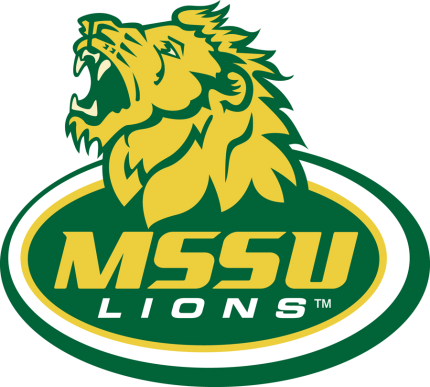 Creating International Scholarships
Work with Southern Foundation and Institute of International Studies to identify sources for fundraising plan for International Student Scholarships
Offer annual International Dinner fundraiser with proceeds going to scholarships
Create plan for distribution of those scholarships
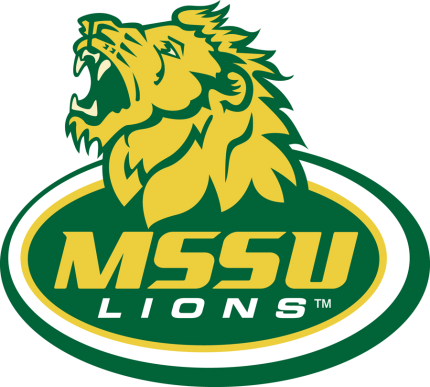 MARKETING
Build strong web presence for International Student Prospects, their parents and advisors, including:
Clear instructions and consistent communication – translated into several key languages
YouTube
Blogs
Facebook
Linked In
Develop a relevant print publication for international students, parents and advisors
Prepare Travel Recruiting Kits for interested alumni
Institute a better follow-through communications with first-year and transfer students through CRM (Customer Relations Management)
Work with International Economic Develop Office of State of Missouri
Process/operations improvement
Have in-house capabilities to complete transcript analysis
Upgrade staffing/learning environment of IEP since that is a major draw for Internationals to US schools 
Create system to educate on payment plans/expectations earlier and more clearly – be sure admitted student has a good idea of costs and due dates PRIOR to arrival
Create a one-time only fee for International Orientation
 Explore feasibility of an International Fee assessed every semester to absorb overhead and fund future growth
Strategic INTERNATIONAL enrollment  Questions?